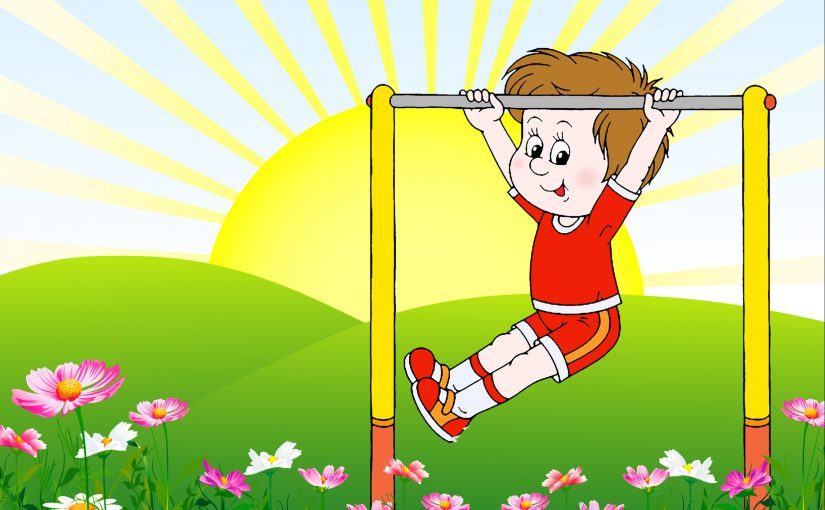 Занятие для детей старшей группы
Путешествие 
по станциям
 здорового образа жизни
Авторы:
Макарова Е.В.
Гизатулина Т.В. 
Воспитатели МБДОУ 
города Иркутска 
детский сад № 147№ 147
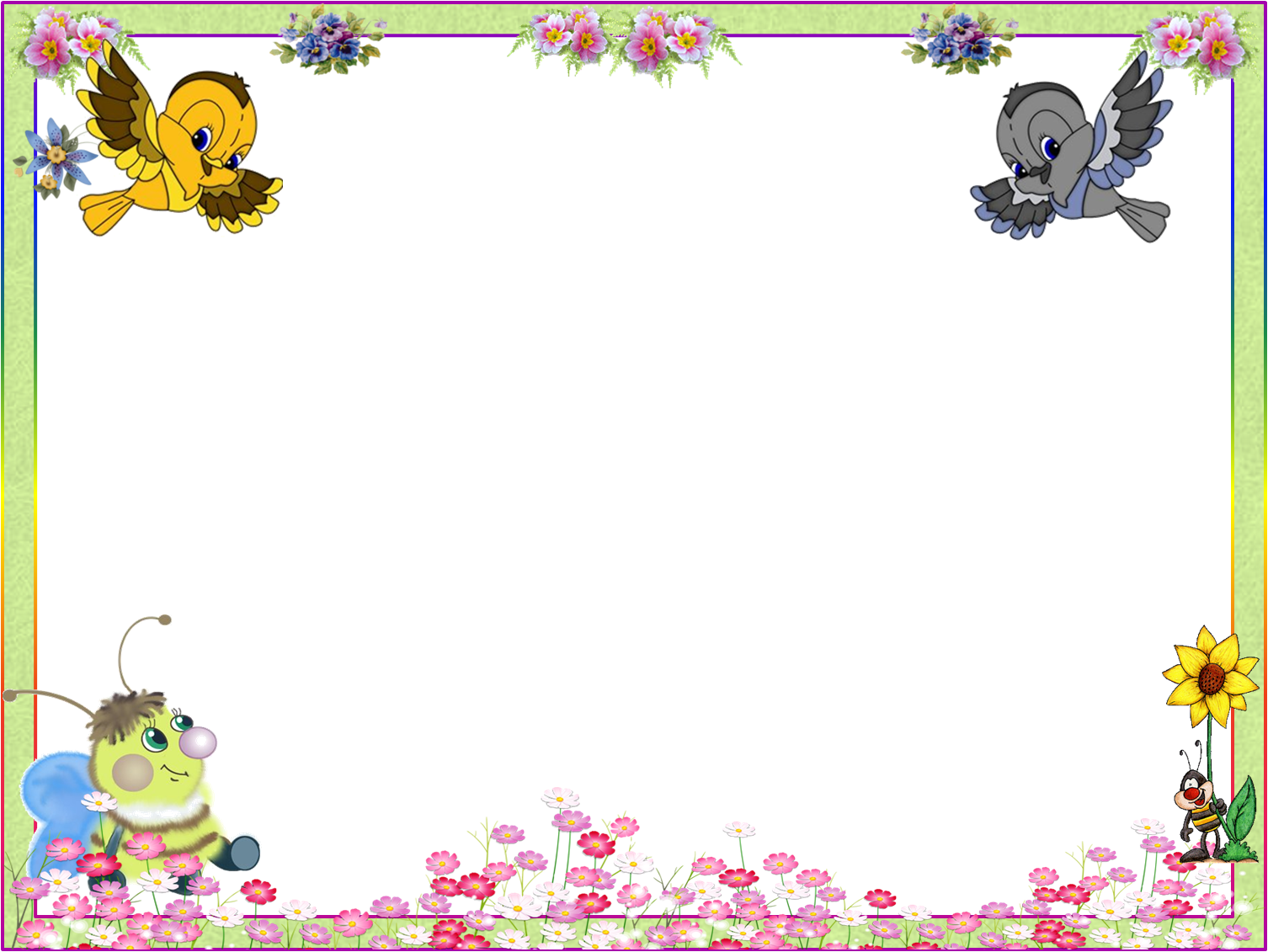 Цель :формирование представлений о здоровом образе жизни, его элементарных нормах и правилах.
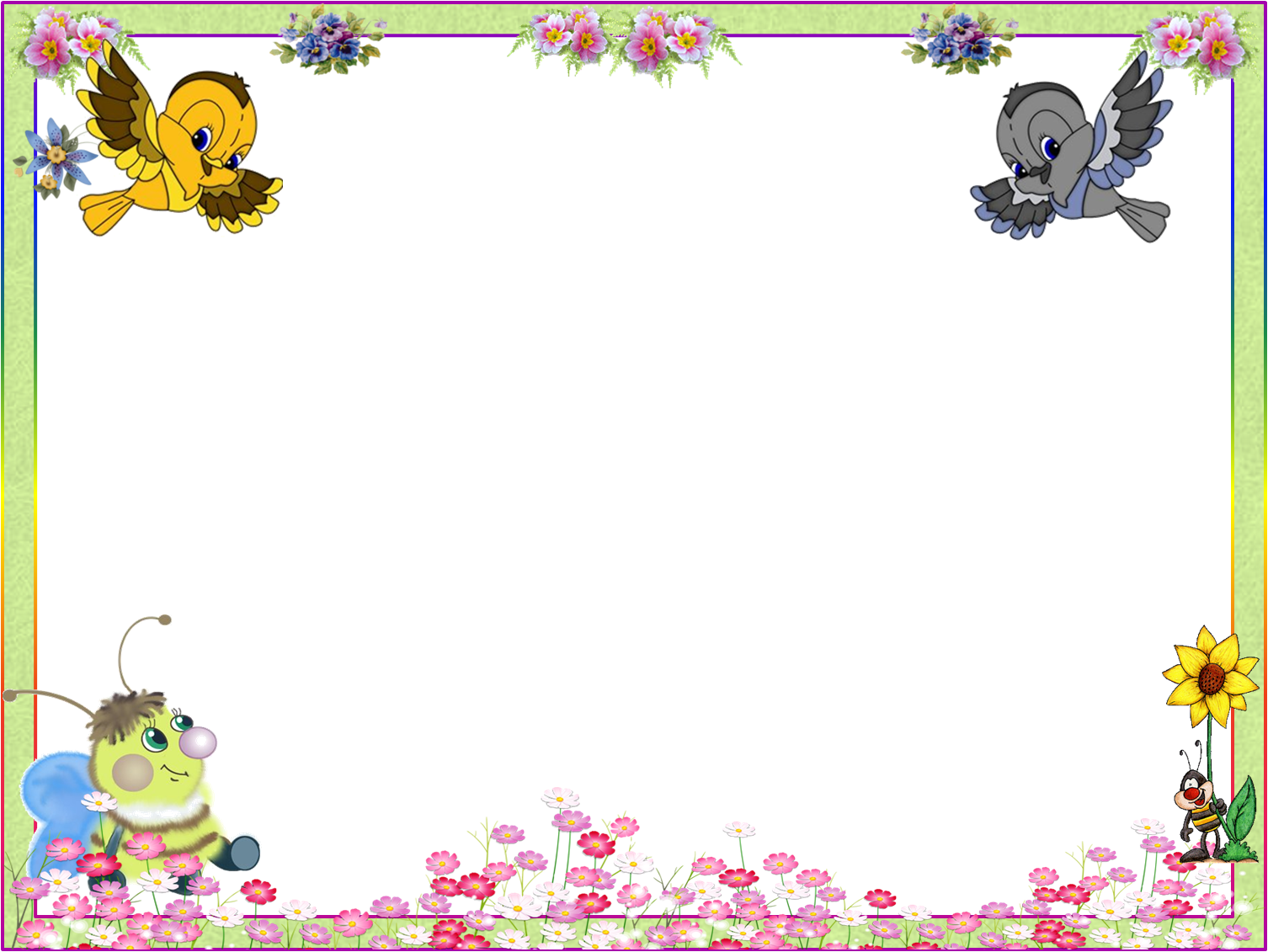 Задачи: 
- формировать у детей правильное отношение к основным компонентам 
здорового образа жизни; 
- развивать навыки здорового образа жизни. 
- воспитывать бережное отношения к своему здоровью
Здравствуйте ребята, ответьте на вопросы.Что такой здоровье? Что нужно делать, что бы быть здоровым?
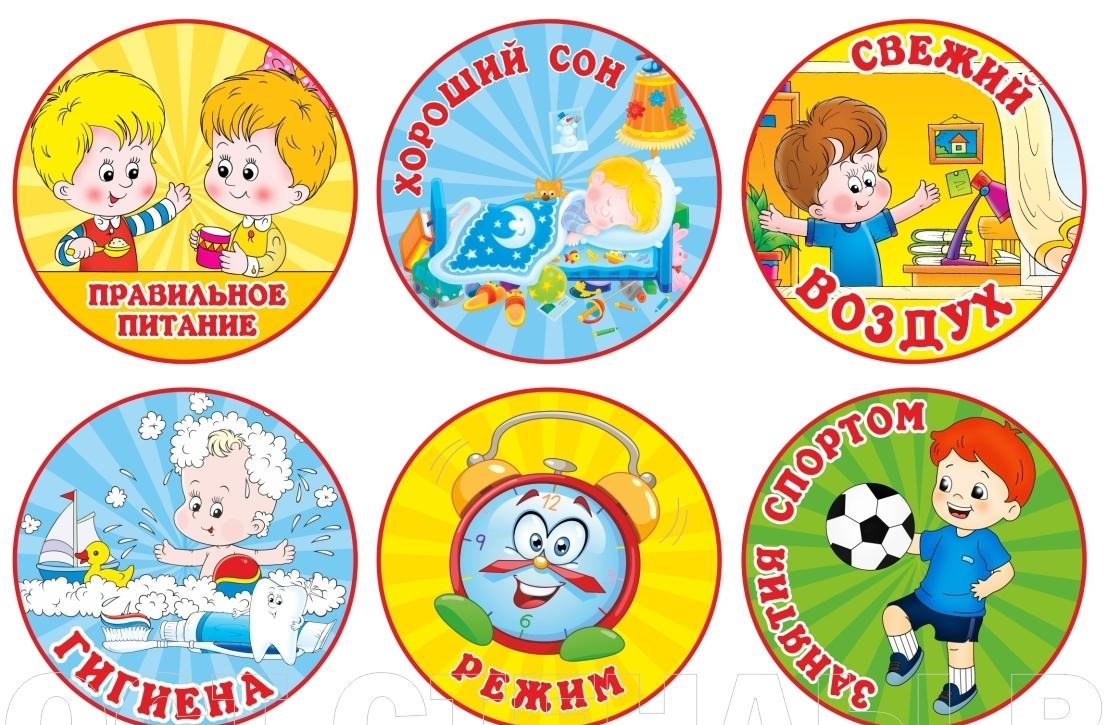 Мы сегодня отправляемся с вами в удивительное путешествиепо станциям ЗОЖ. А отправимся мы с вами  на сказочном паровозике.
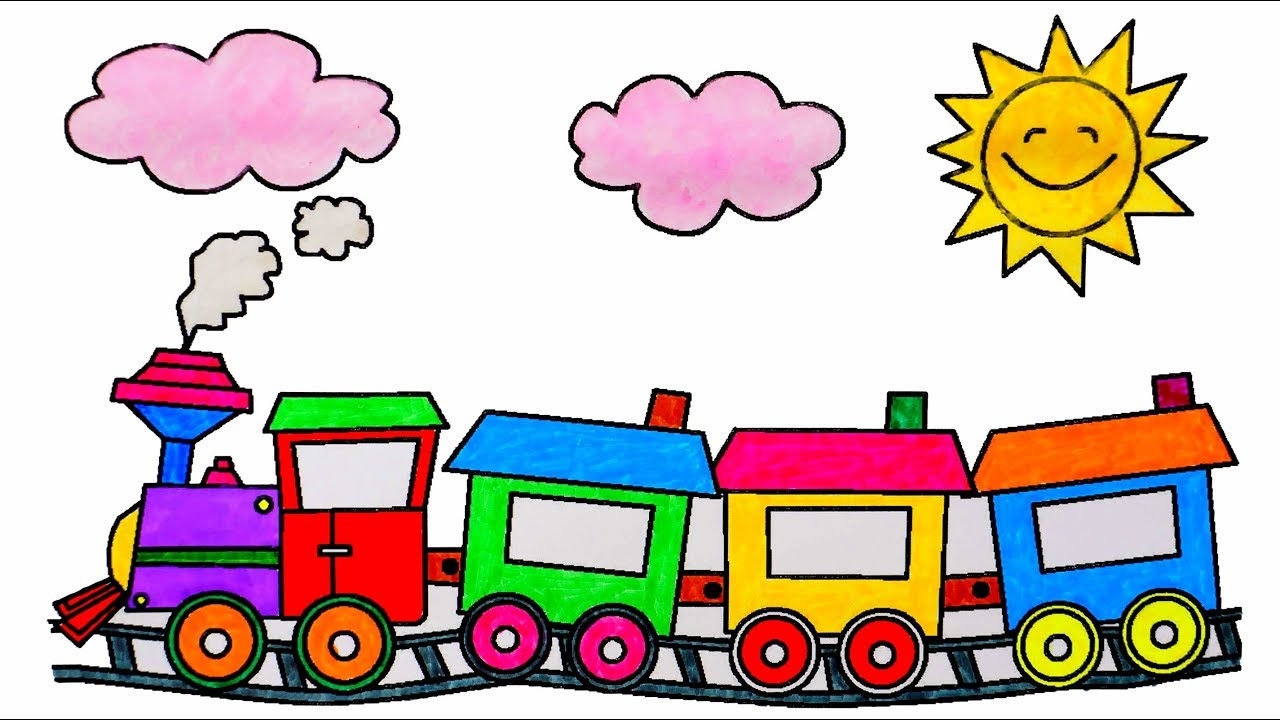 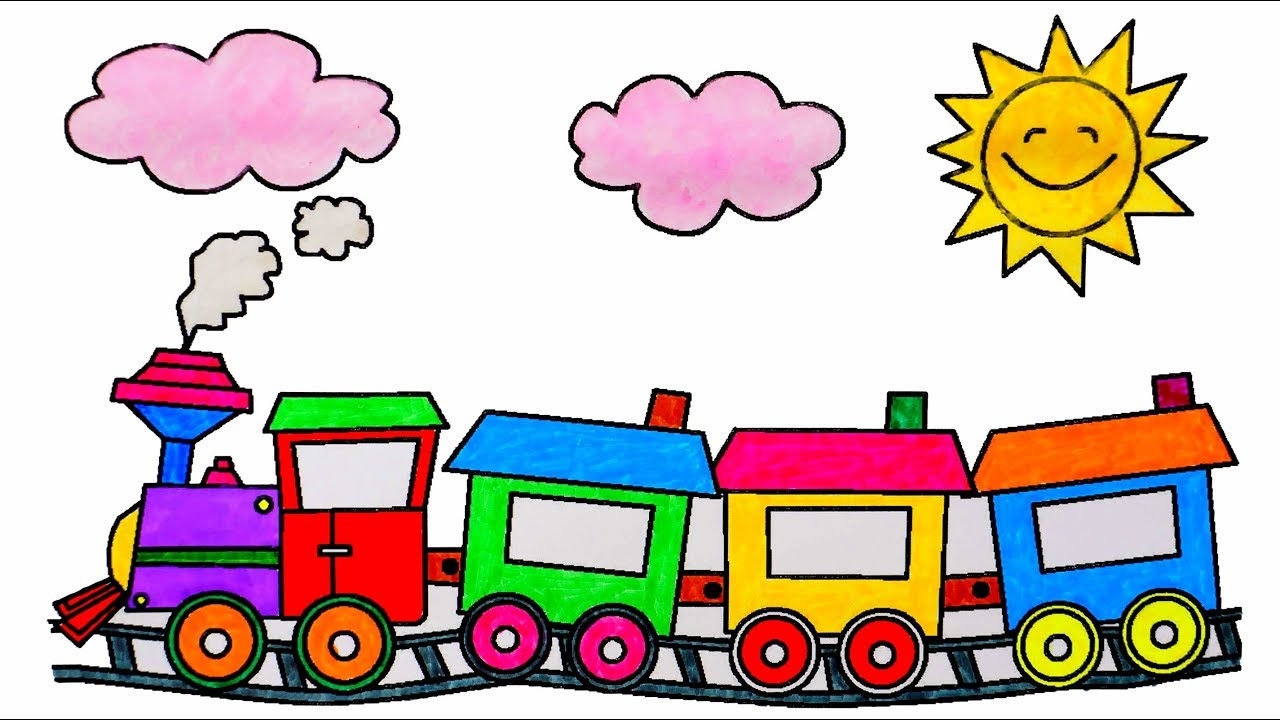 Итак, усаживаемся поудобнее и отправляемся в путь.
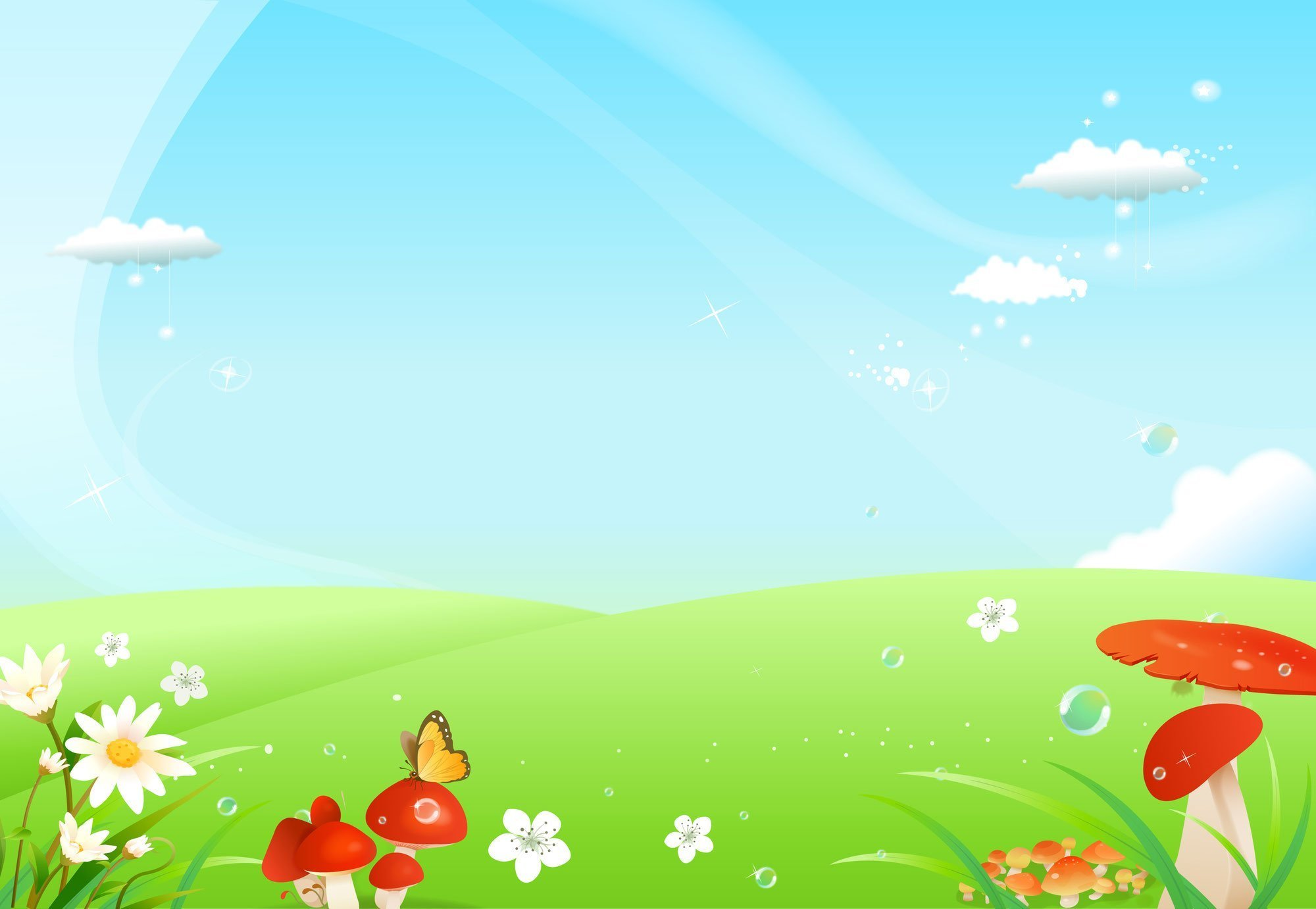 Станция«Чистюлькино»
Чистота – всего полезней – сохранит 
от всех болезней!
Все вы знаете, что соблюдение гигиенических процедур – необходимое правило для каждого человека. Это способствует поддержанию здоровья каждого из нас. Посмотрим, знаете ли вы, как соблюдать личную гигиену, защитить себя от многих болезней. Итак, на станции «Чистюлькино» мы должны ответить на вопросы одного сказочного героя, а кто это вы узнаете, отгадав загадку: Он грязнуль не любит очень. Сделать чище всех он хочет. Моет с мылом всех до дыр. Умывальник …. (Мойдодыр)
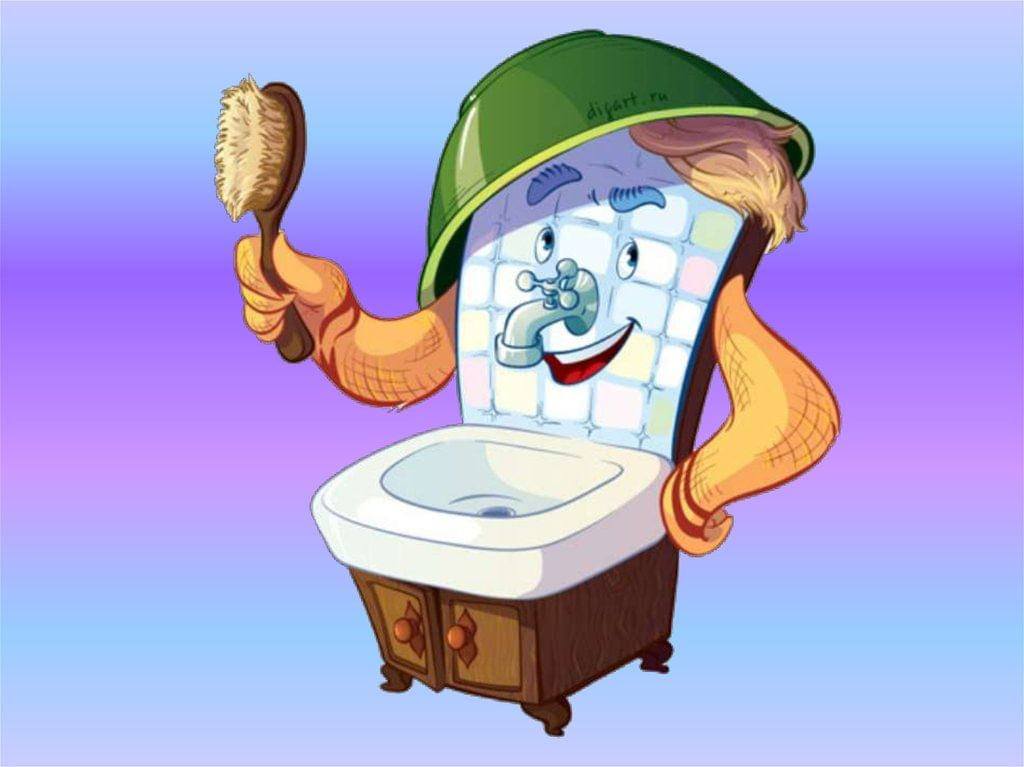 Отгадайте 
загадки 
Мойдодыра.
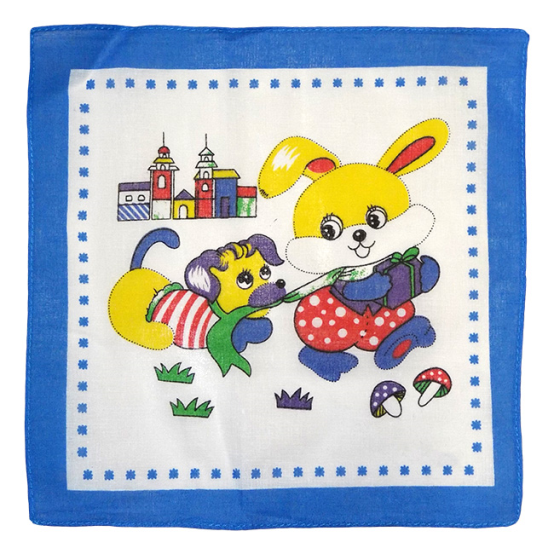 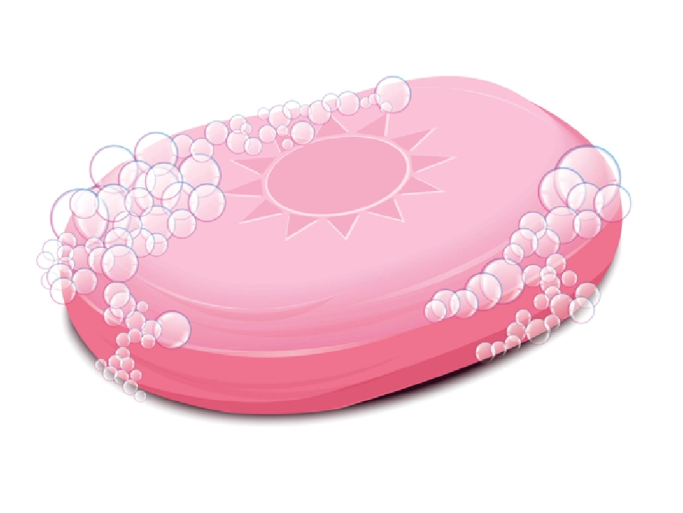 Лёг в карман и караулю: Рёву, плаксу  и грязнулю. Им утру  потоки  слёз,Не забуду  и про  нос.    (Носовой платок). Гладко  и   душисто, моет   очень чисто. Нужно, чтоб у каждого  было – (Мыло)   На себя я труд беру: Пятки, локти с мылом тру, И коленки оттираю, Ничего не забываю. (Мочалка) Вытираю  я, стараюсь. После  бани  паренька. Всё намокло, всё измялось – Нет сухого  уголка. (Полотенце) Хожу-брожу  не по лесам,А по усам, по волосам. И зубы  у меня длинней,Чем  у волков  и медведей.   (Расческа)
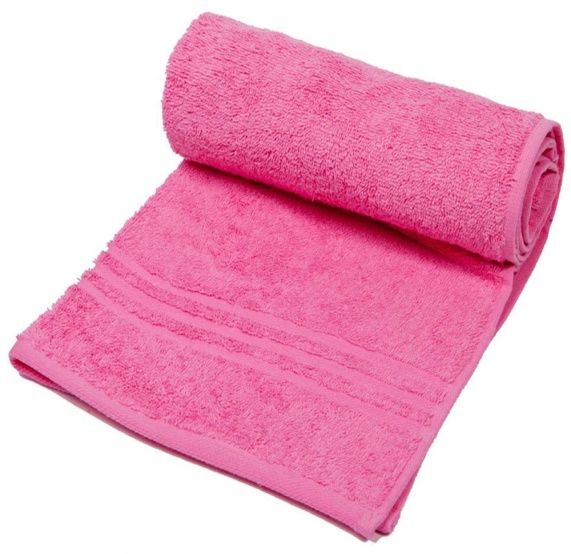 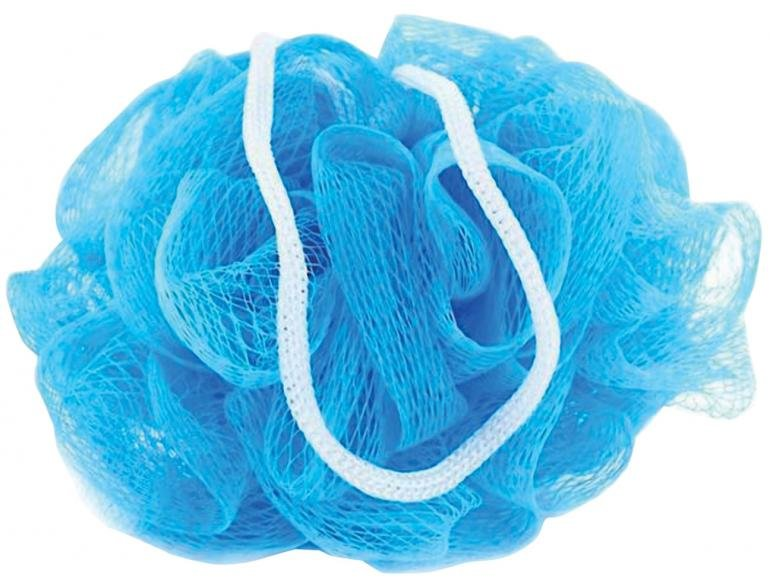 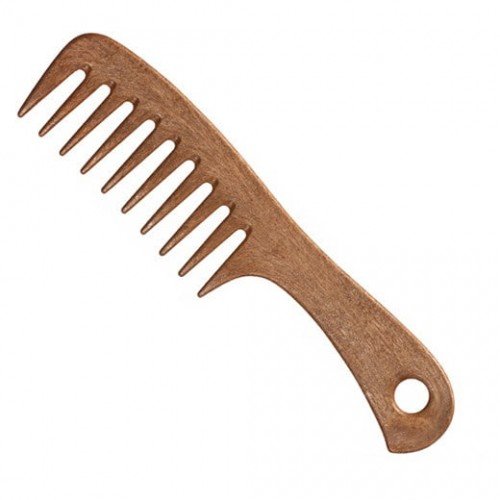 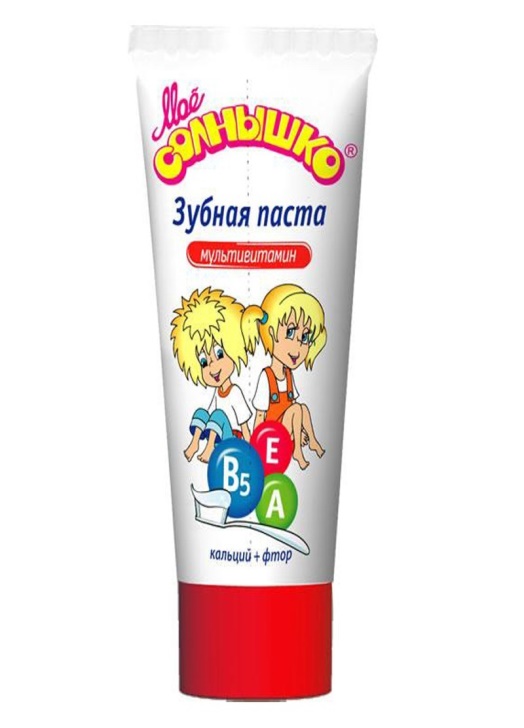 Белая река 
На щетинку затекла, 
По капле выходит – 
Со стен всё микробы выводит. 
(Зубная паста) 
Волосистою головкой 
В рот она влезает ловко 
И чистит зубы нам и вам вечером и 
По утрам. (Зубная щётка) 
Серебряная труба, 
Из трубы бежит вода, 
Вода бежит и льётся 
На дно колодца, 
На трубе – два братца, 
Сидят да веселятся. 
Один в кафтане красном, 
Второй – в голубом, 
Оба друга-брата 
Заведуют водой. (Умывальник)
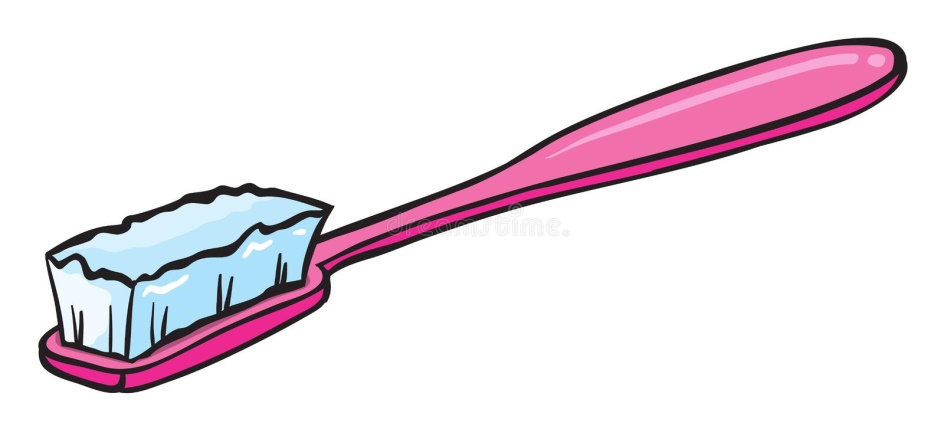 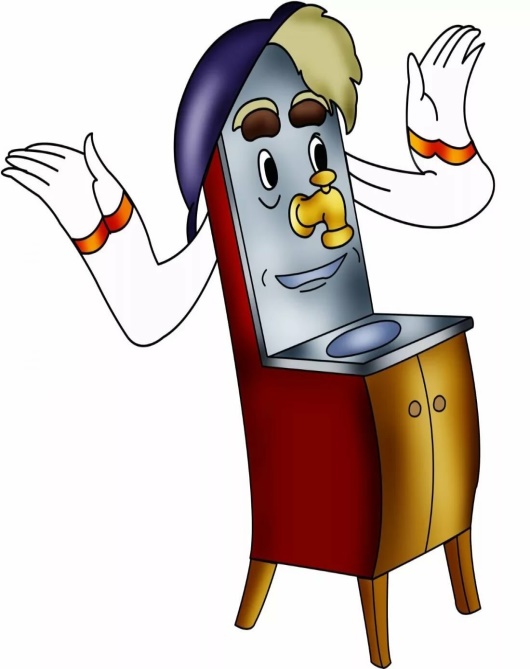 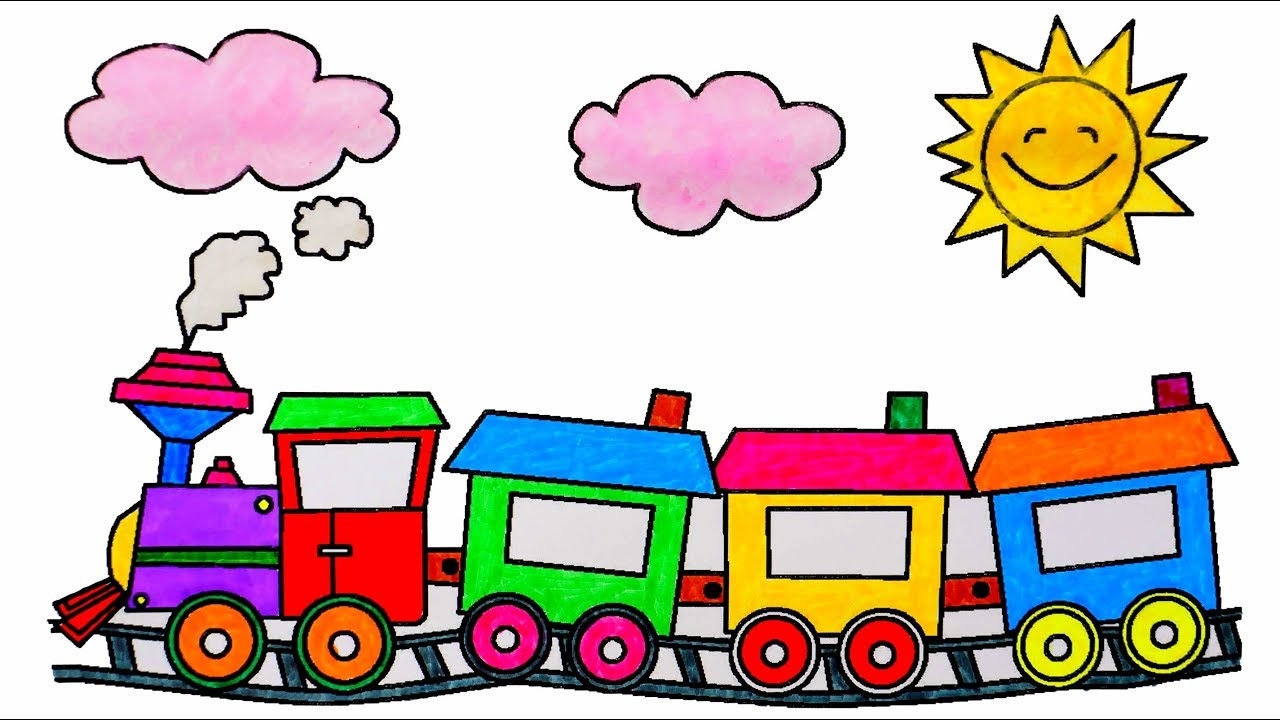 Продалжаем наше путешествие
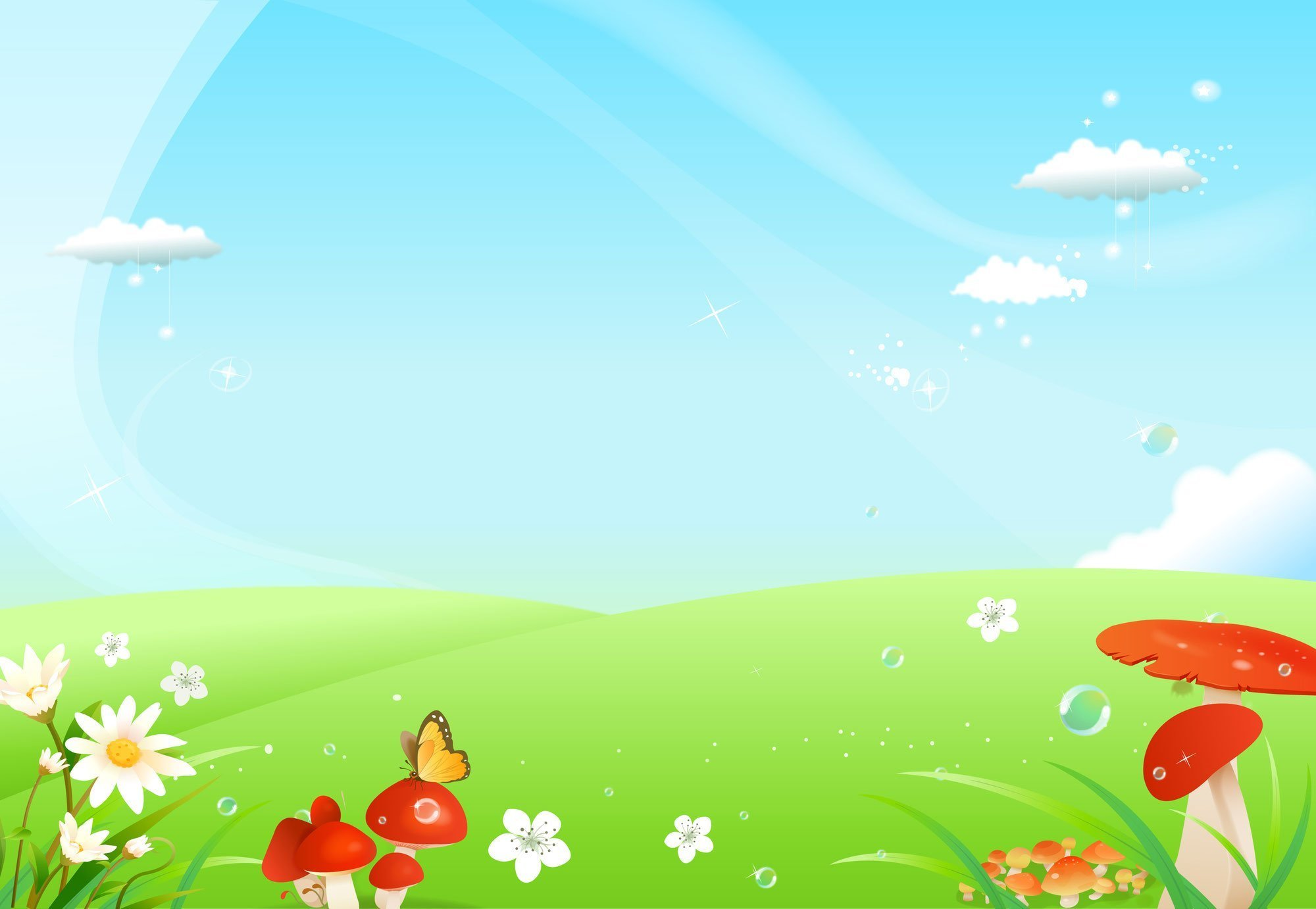 Станция«Зарядкино»
Чтобы не был хилым, вялым,
Не лежал под одеялом,
Не хворал и был в порядке,
Делай каждый день ЗАРЯДКУ!
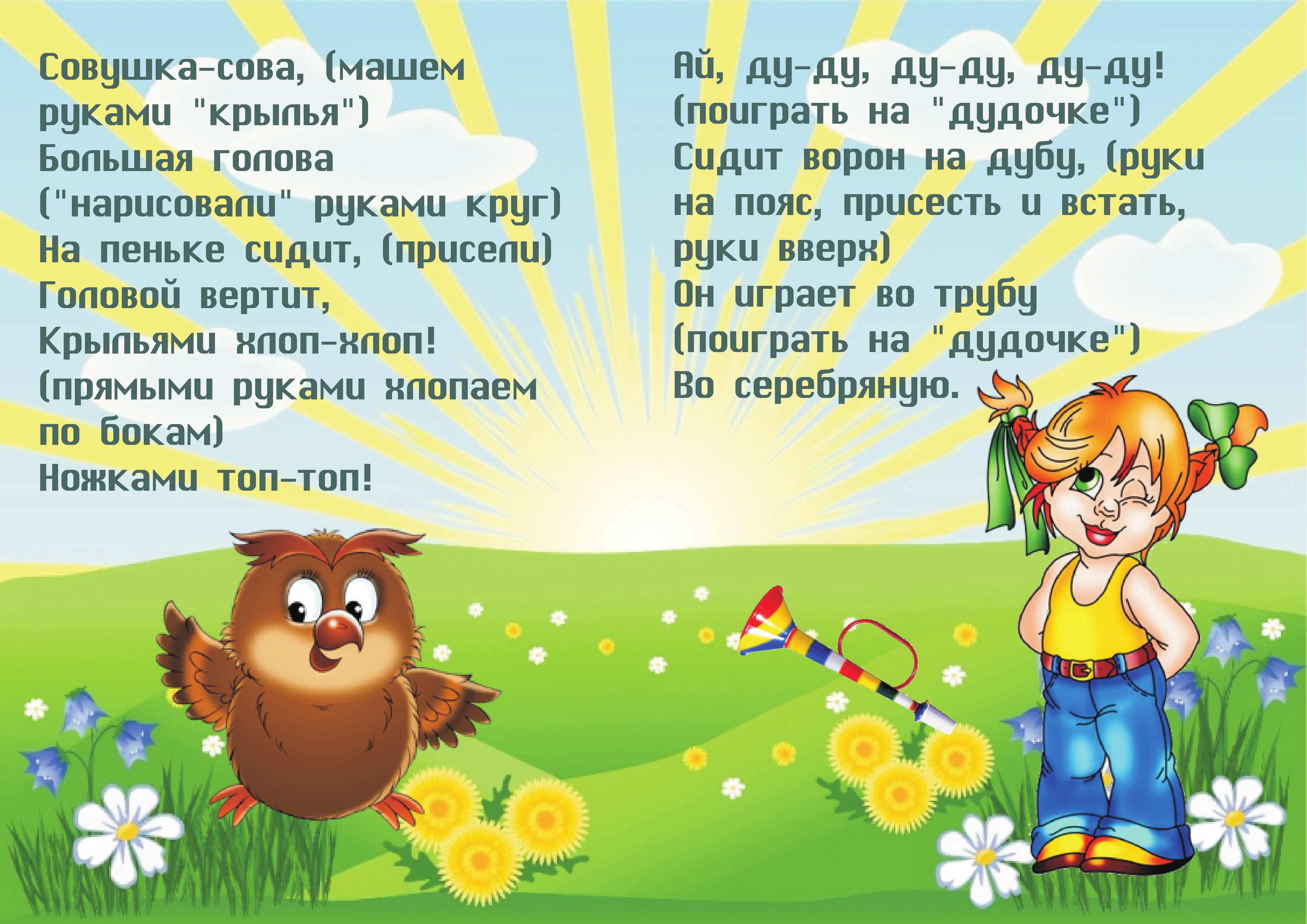 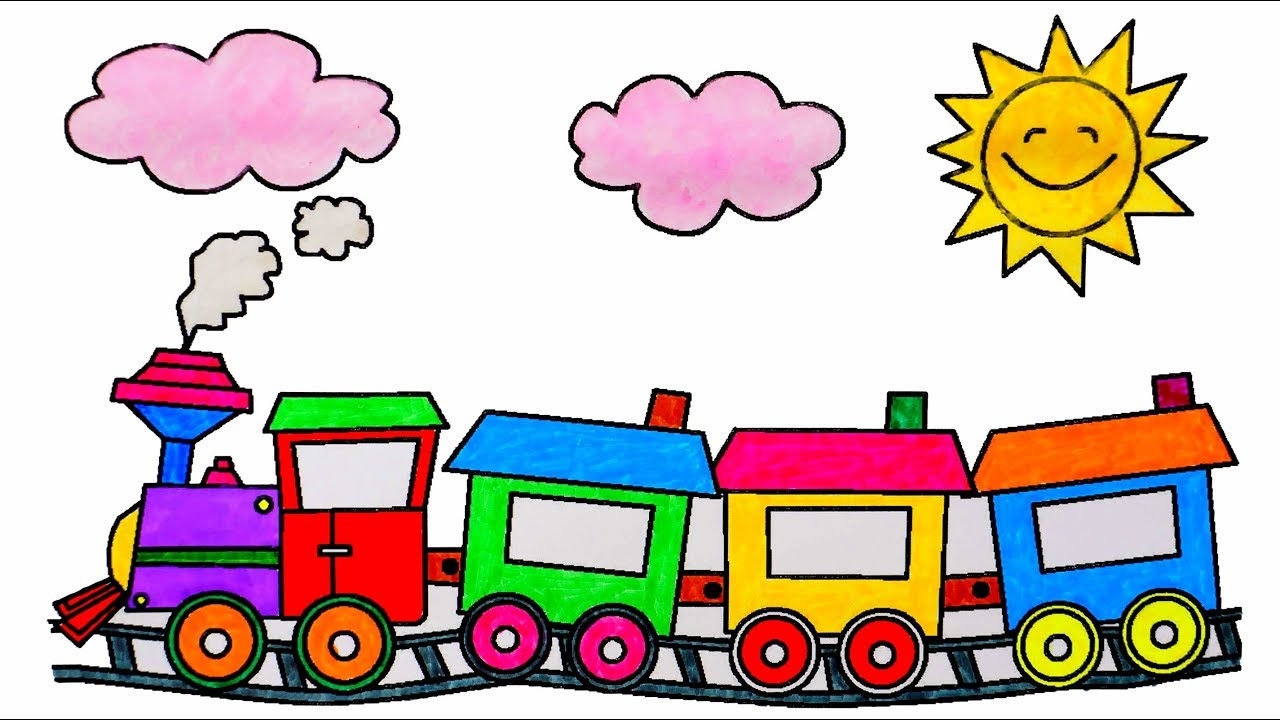 Зарядкино, Зарядкино,Довольна, детвора.Скорее все в вагоны,       Нам дальше в путь пора!
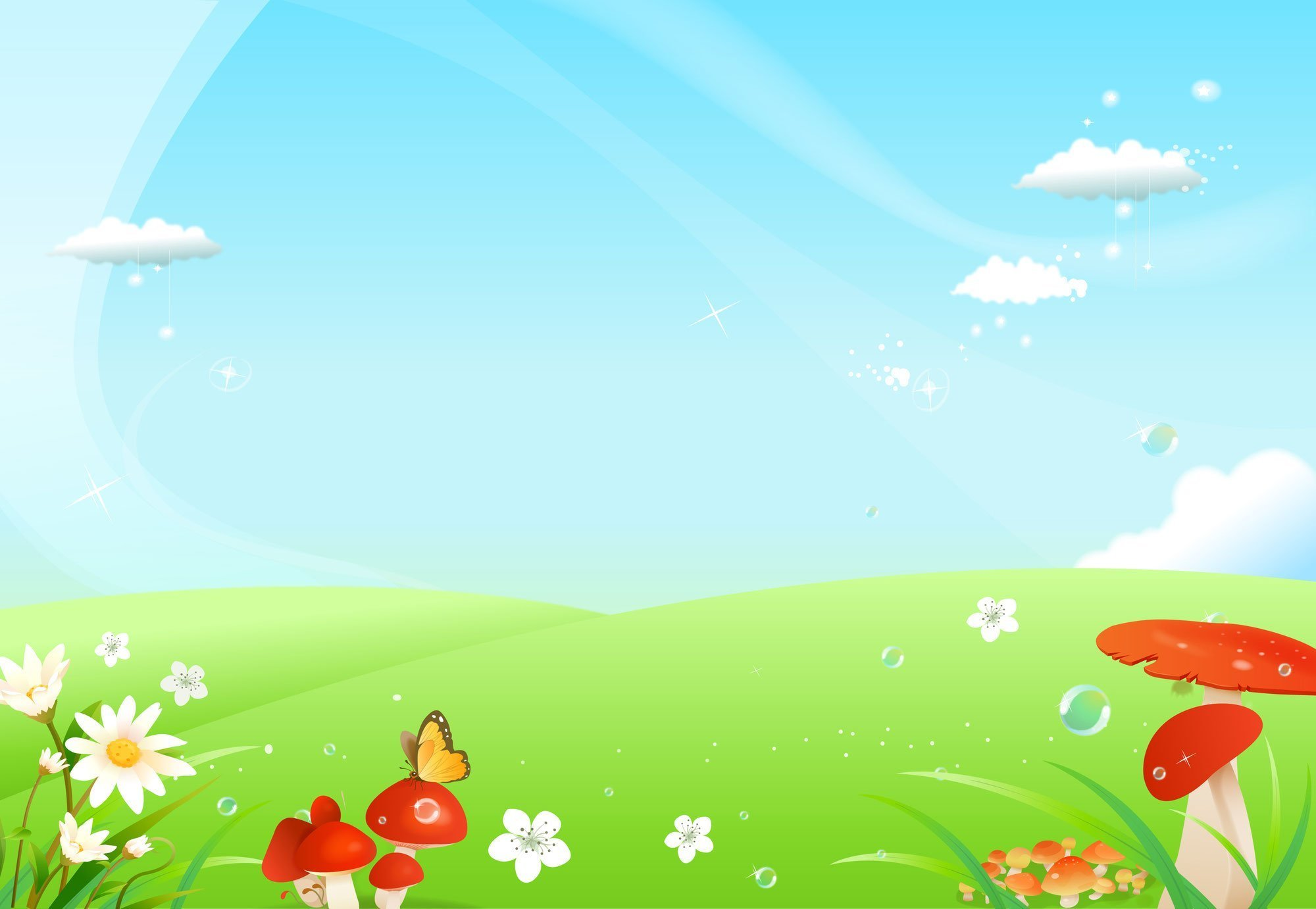 Станция«Загадкино»
Мы прибыли на станцию «Загадкино», на которой нас поджидает Грязнуля
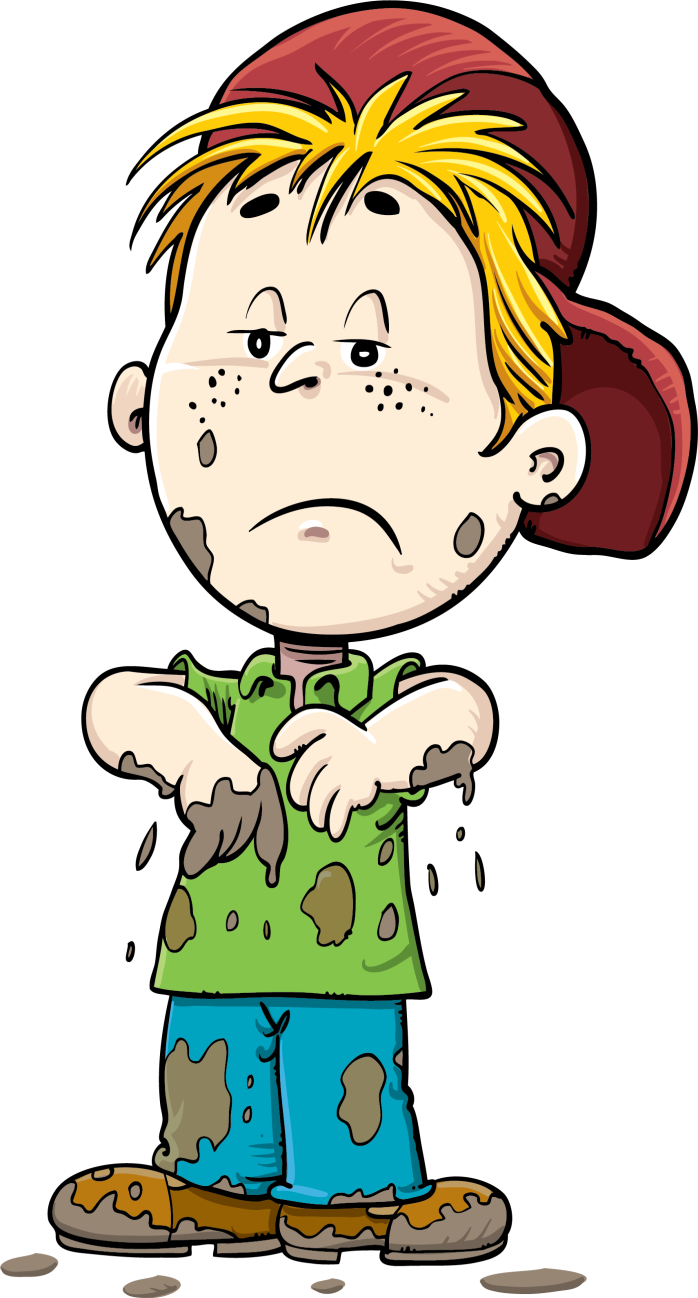 Ребята, вы хотите быть похожими на этого мальчика?
Грязнуля предлагает вам сразиться с ним в соревновании. Вы должны вместе с ним отгадать загадки. 

Зимой в холодной воде купаться не боюсь. 
Я только здоровее, ребята становлюсь.
(Грязнуля считает что это обтирание, а как считаете Вы)
Волосистою головкой, в рот она влезает ловко. 
И считает зубы нам по утрам и вечерам.
(Грязнуля говорит что это полотенце. Ребята прав он?)
Кто в дни болезней всех полезней. 
И лечит нас от всех болезней.
(Мама считает Грязнуля, а как думаете Вы кто это?)
Болеть мне не когда друзья. 
В футбол, хоккей играю я. 
И я собою очень горд. Что дарит мне здоровье….
(Таблетки, думаю что Грязнуля не прав. А как считаете Вы.)
Чтобы не был хилым, вялым. 
Не лежал под одеялом. 
Не хворал и был в порядке. 
Делай каждый день.
(Уроки, и опять Грязнуля не прав, ведь это …)
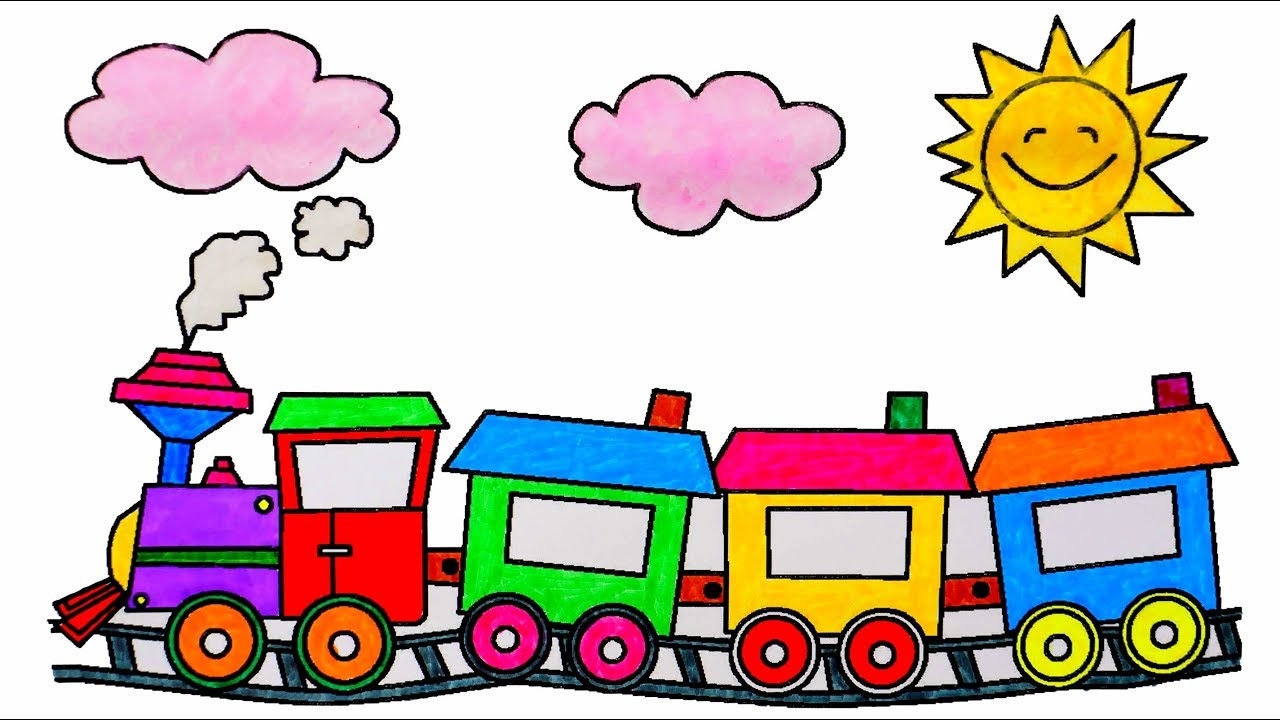 Едем дальше
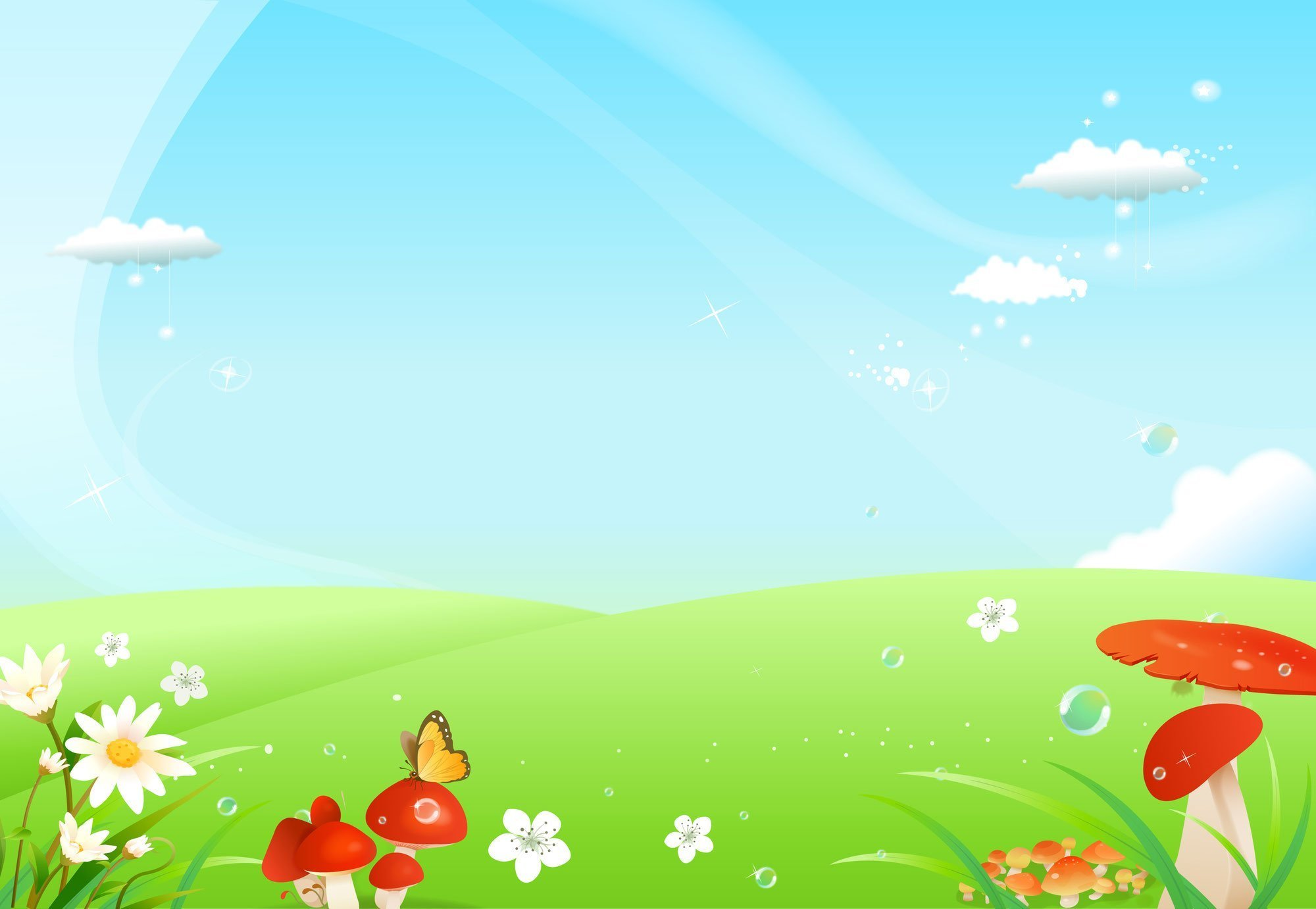 Станция«Умники и умницы»
Ребята, вам необходимо досказать пословицы о здоровье. 
Здоровье дороже……………….
Береги платье снову, …………………….. 
Чистота-……………………….. 
Лук - ………………………. 
В здоровом теле - ………………………. 
Лучшего средства от хвори нет. Делай зарядку до ………………………..
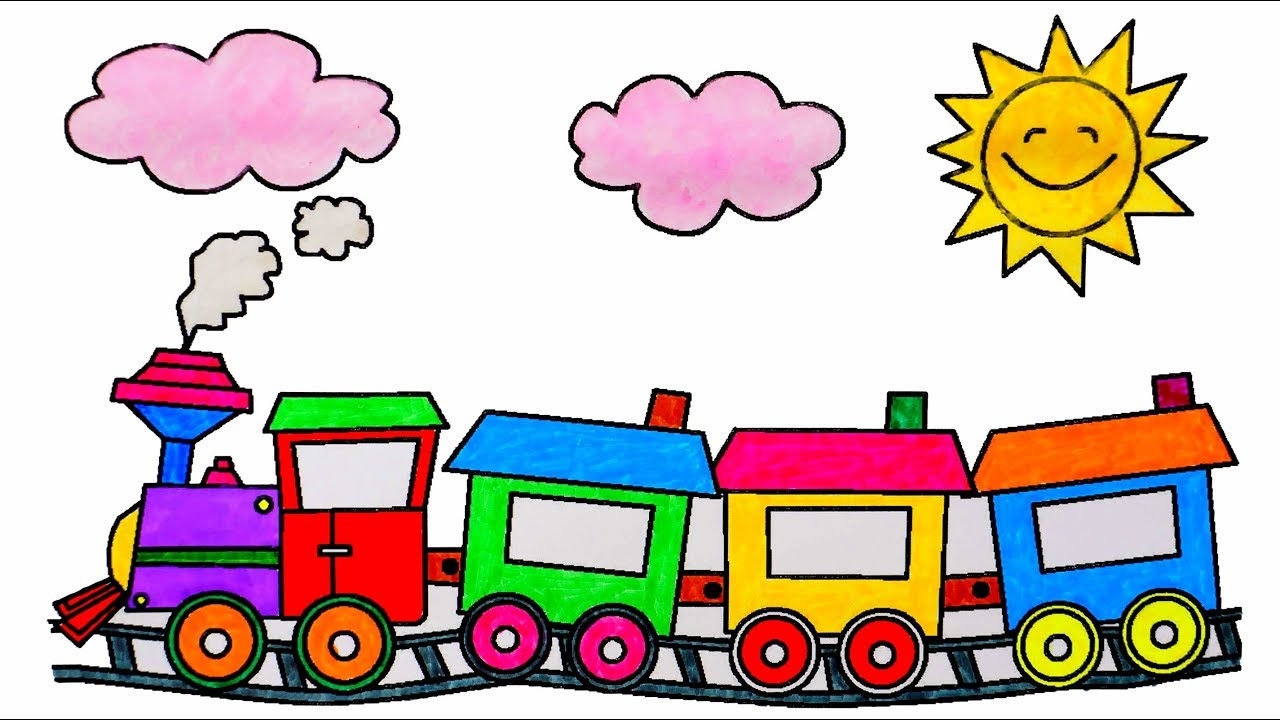 Отправляемся на следующую станцию
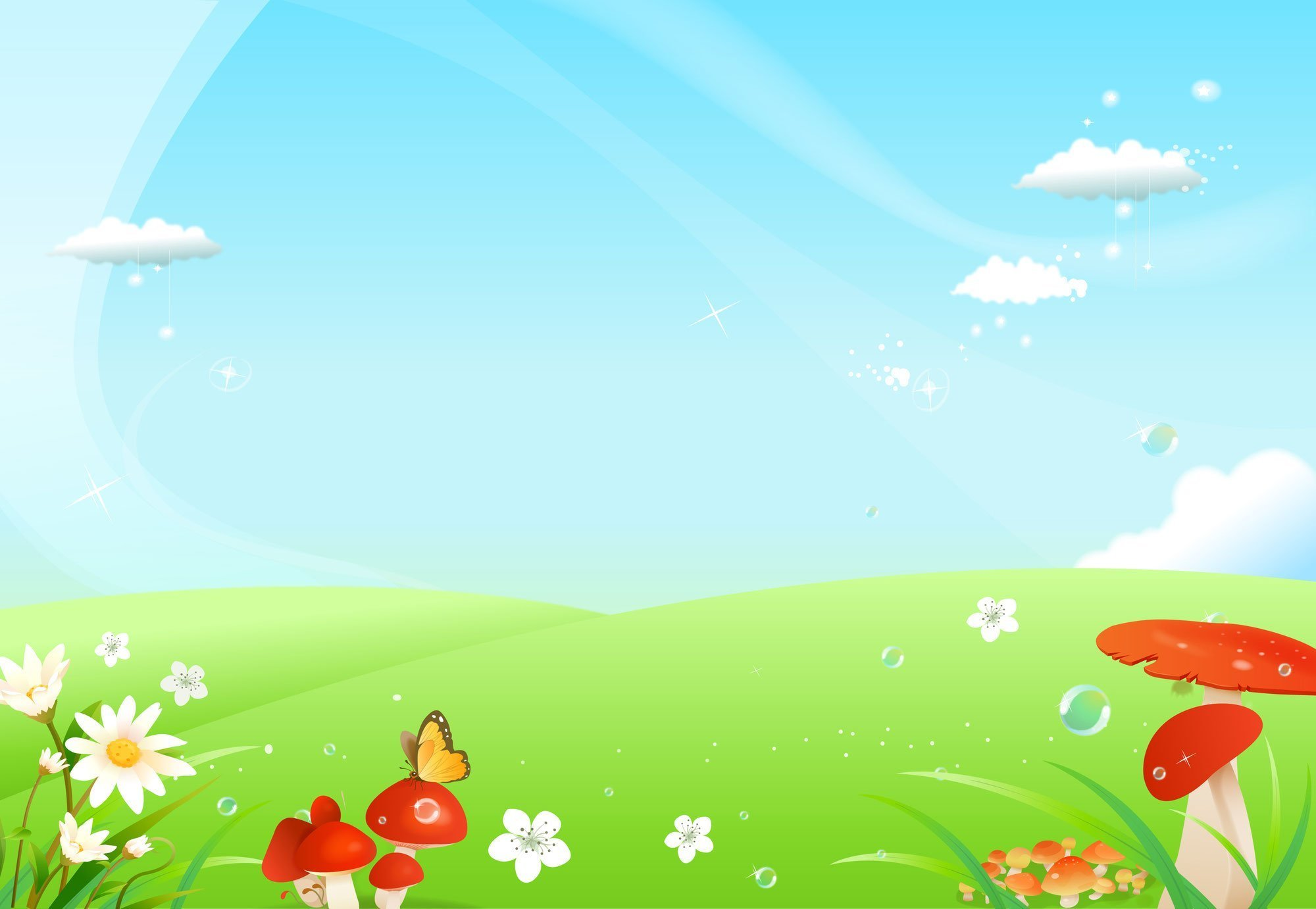 Станция«Витаминкино»
Угадайте, 
кто ждет нас на этой станции: 
Берегись болезнь любая: 
Грипп, ангина и бронхит. 
Всех на бой вас вызывает. 
Славный доктор ….
Здоровое питание - основа процветания
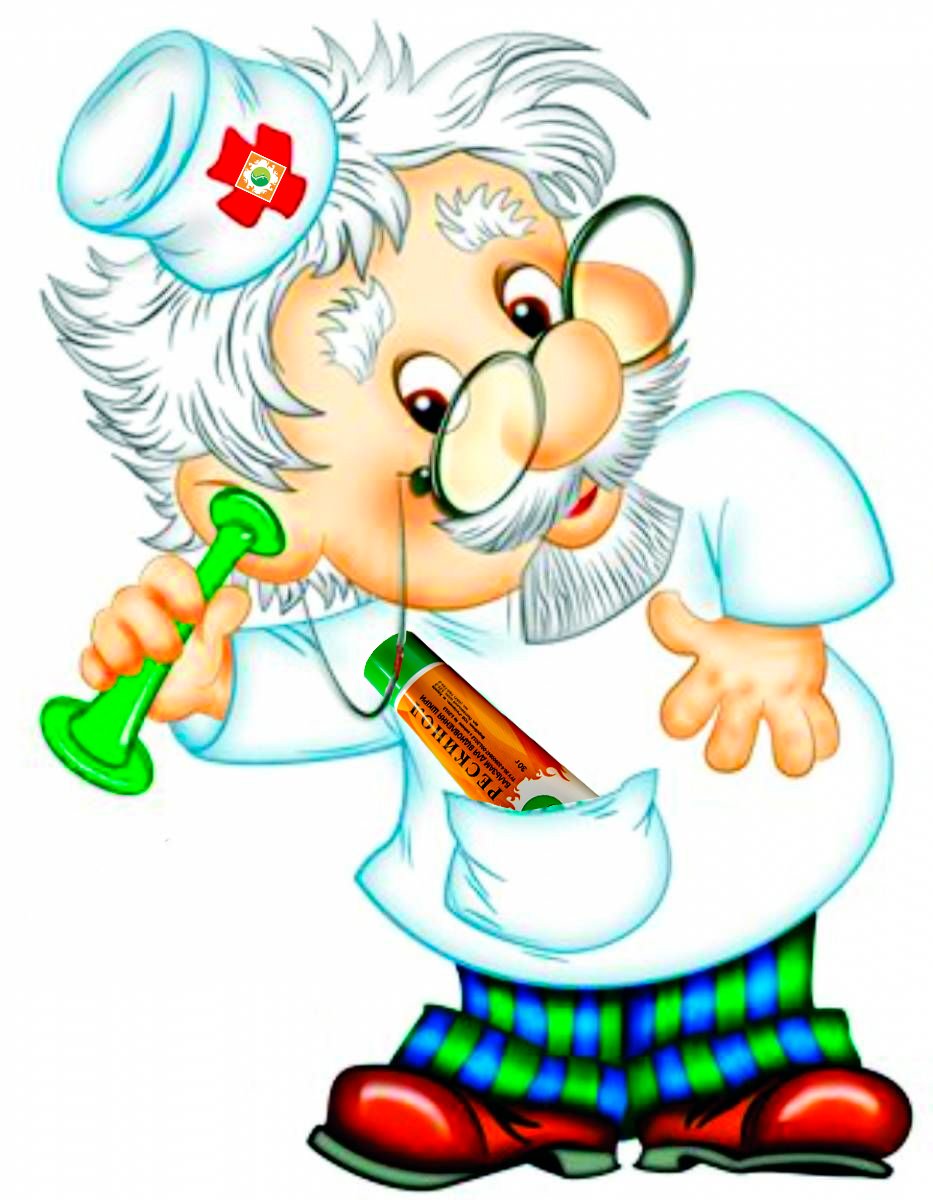 Доктор Айболит познакомит 
вас с витаминами 
и где они содержатся.
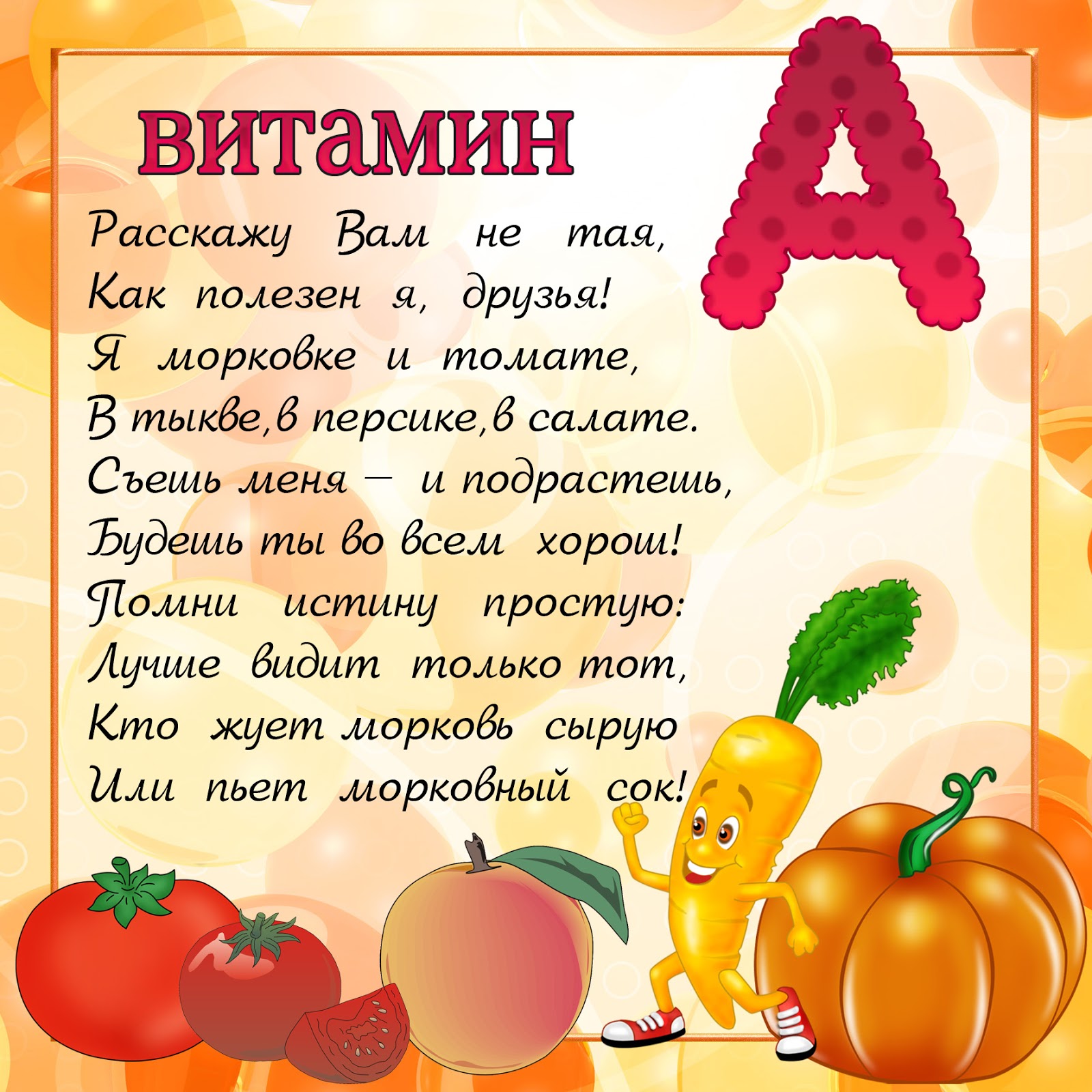 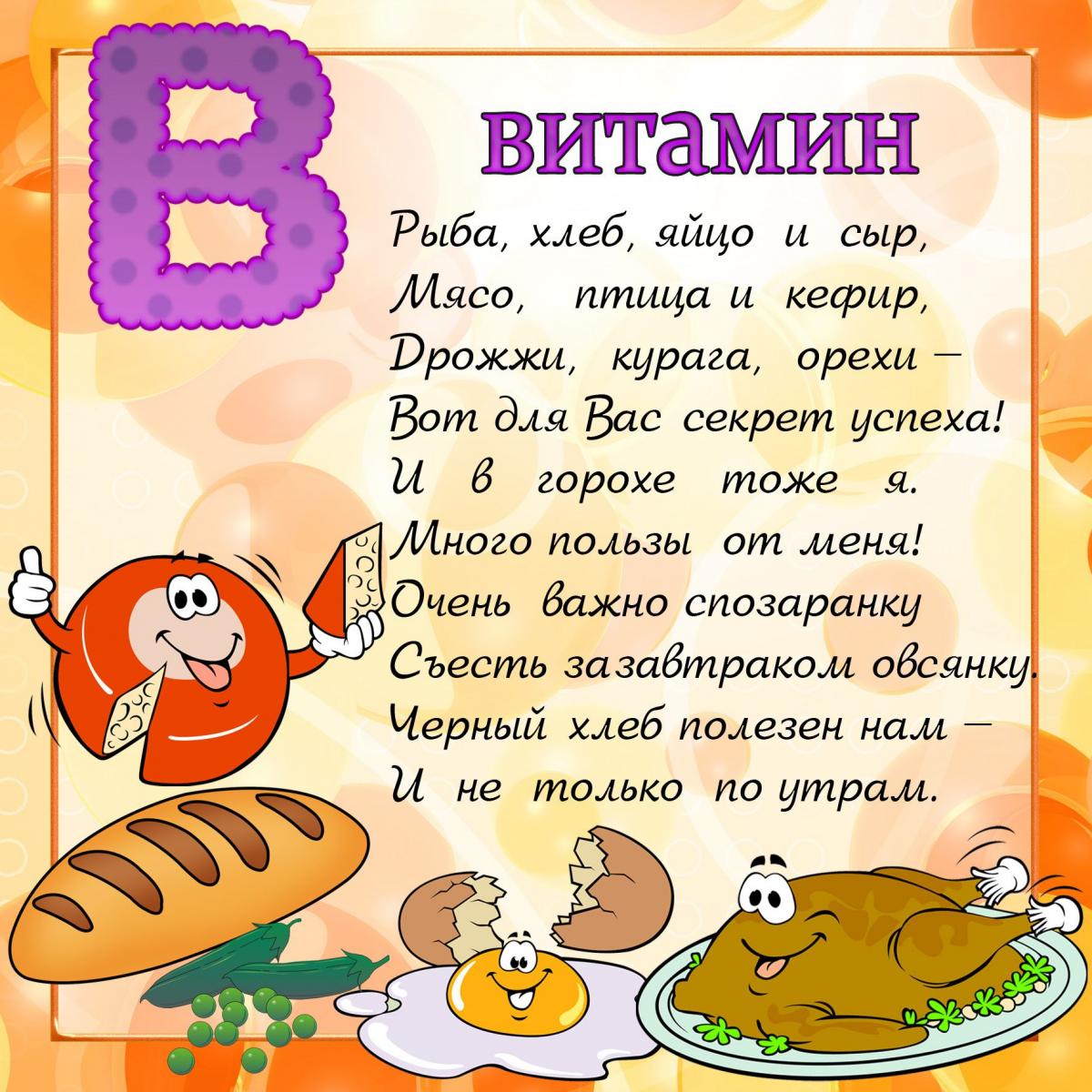 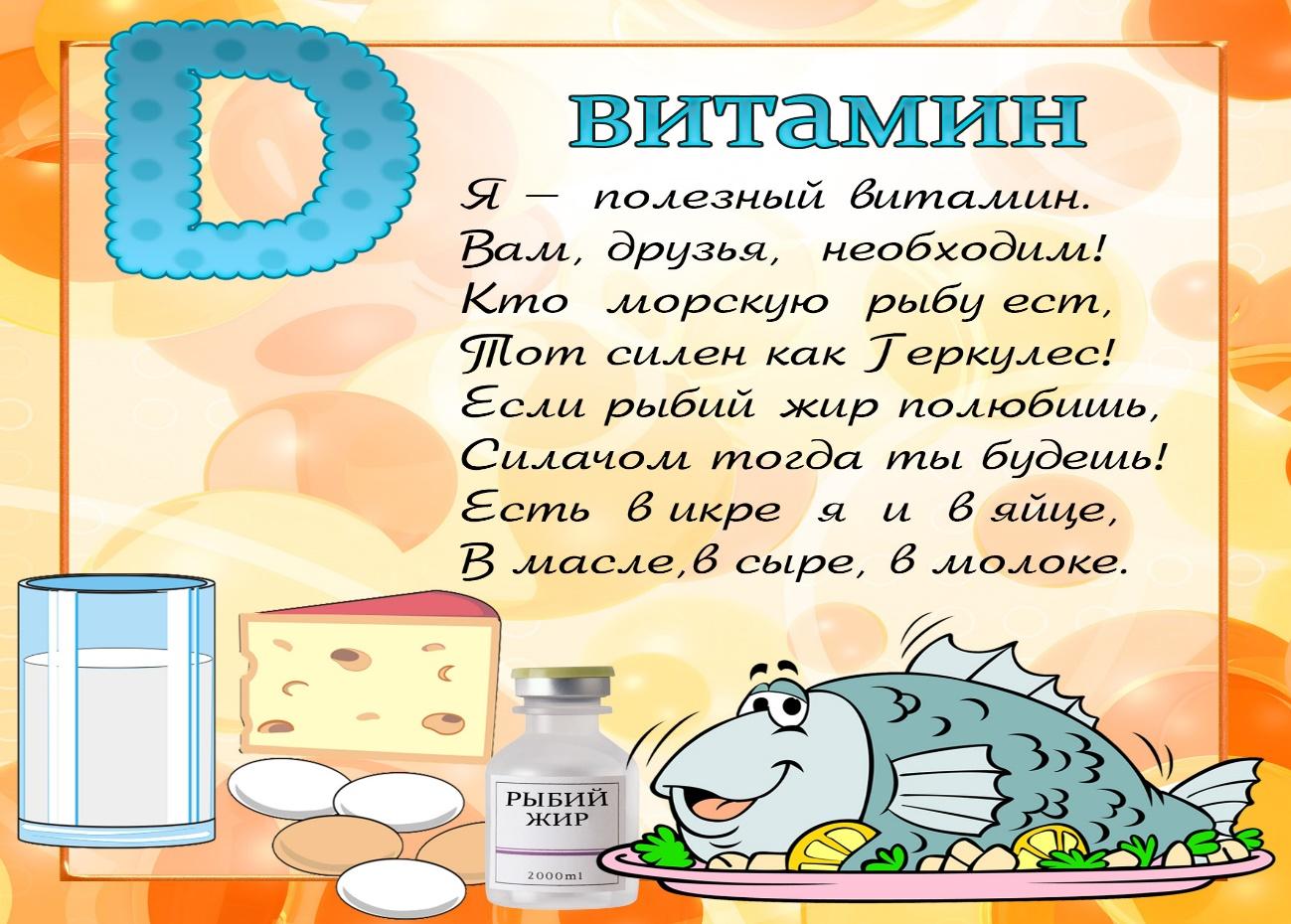 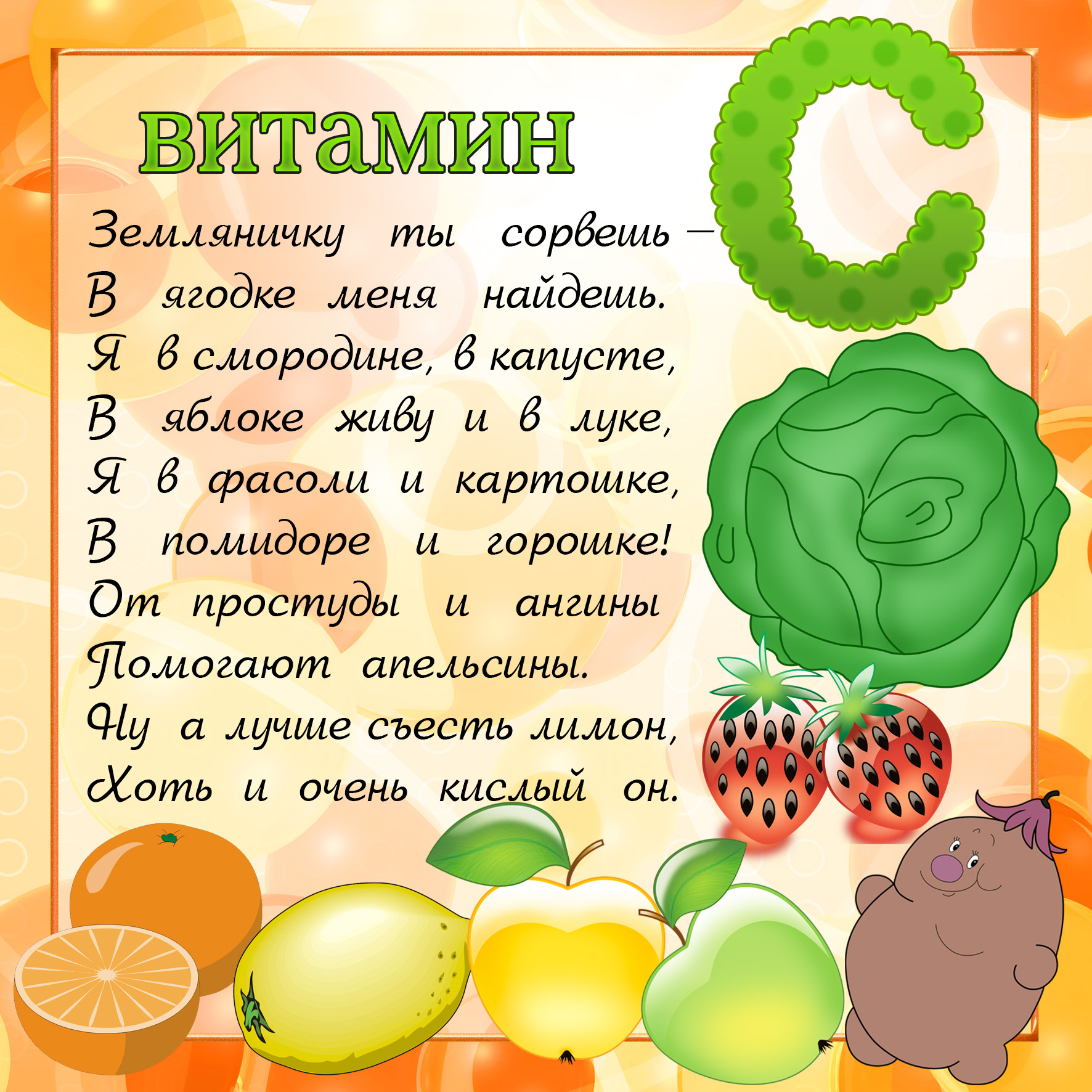 Я желаю вам, ребята,
Быть здоровыми всегда,
Но добиться результата. 
Не возможно без труда. Постарайтесь не лениться,
Каждый раз перед едой. 
Прежде чем за стол садиться,
Руки вымойте водой. 
И зарядкой занимайтесь. Ежедневно по утрам. 
И конечно закаляйтесь,
Это так поможет вам всегда. Свежим воздухом дышите. 
По возможности всегда,
На прогулки в лес ходите. 
Он вам силы даст, друзья.
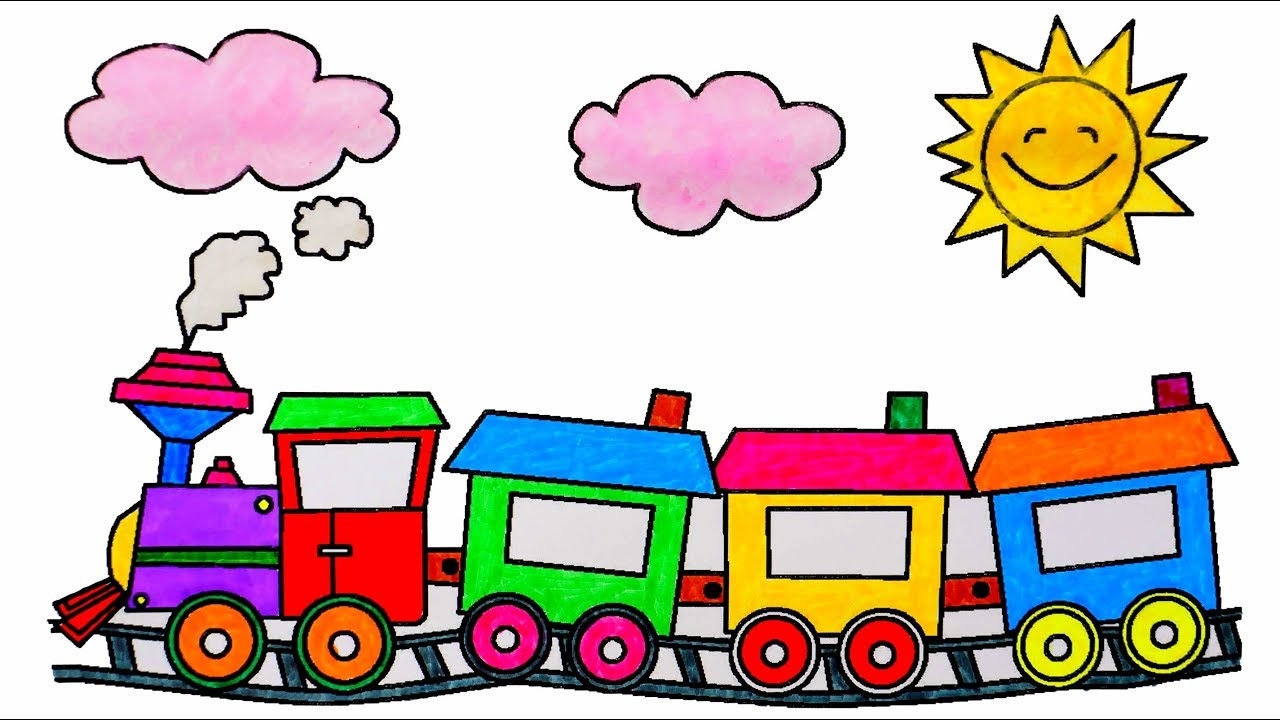 До новых встреч!